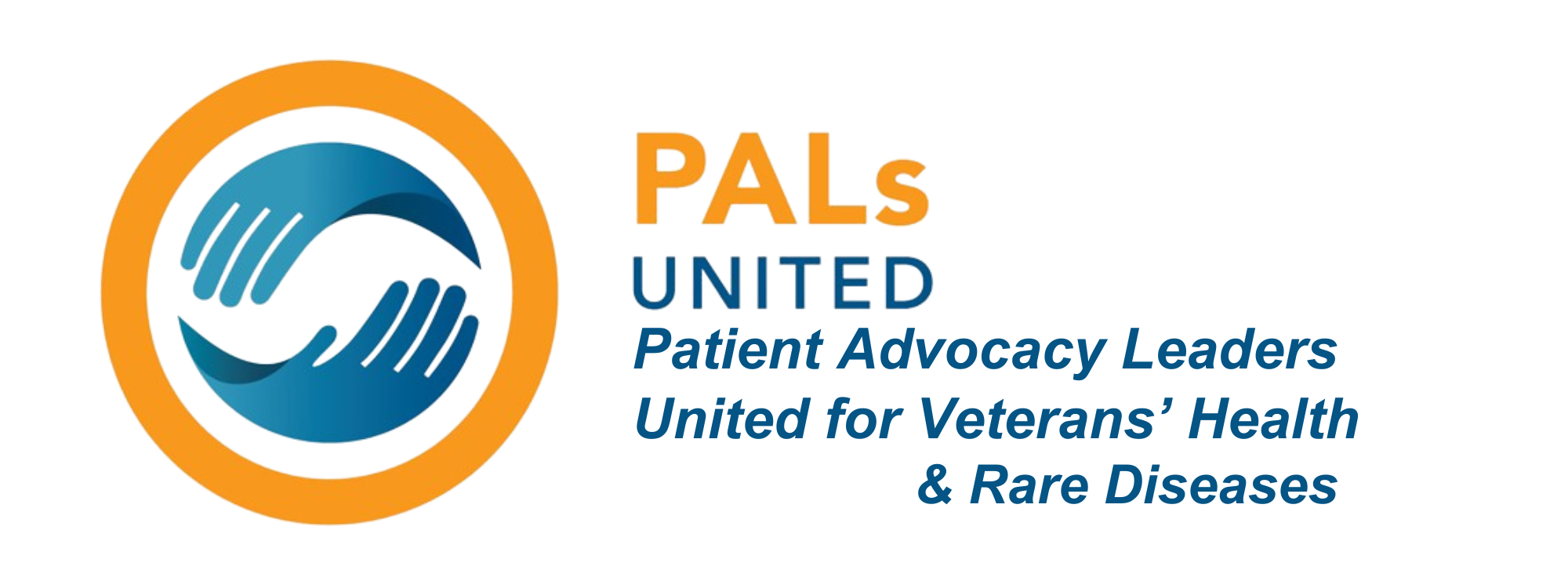 WELCOME!Patient Advocacy Leaders United for Veterans’ Health & Rare Diseases Hill Briefing 
 
Improving Care for Veterans with Rare Diseases: Establishing a National Commission

July 10, 20249:00 am – 10:00 am 
 
U.S. Capitol Visitor CenterNorth Congressional Meeting Room (CVC 268)
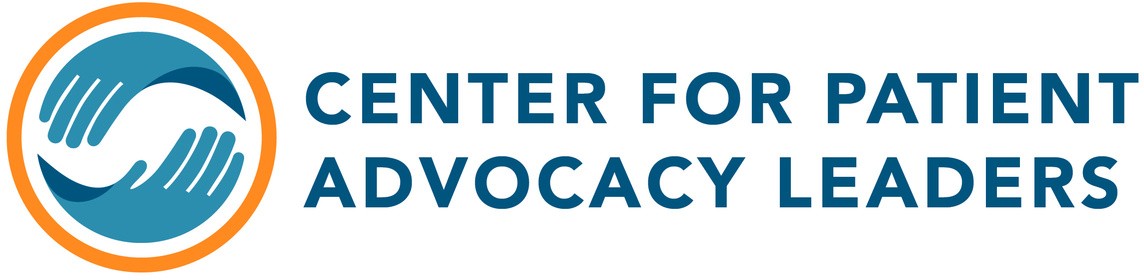 CPALs & PALs United for Veterans’ Health & Rare Disease
#CPALsAdvocates
Center for Patient Advocacy Leaders
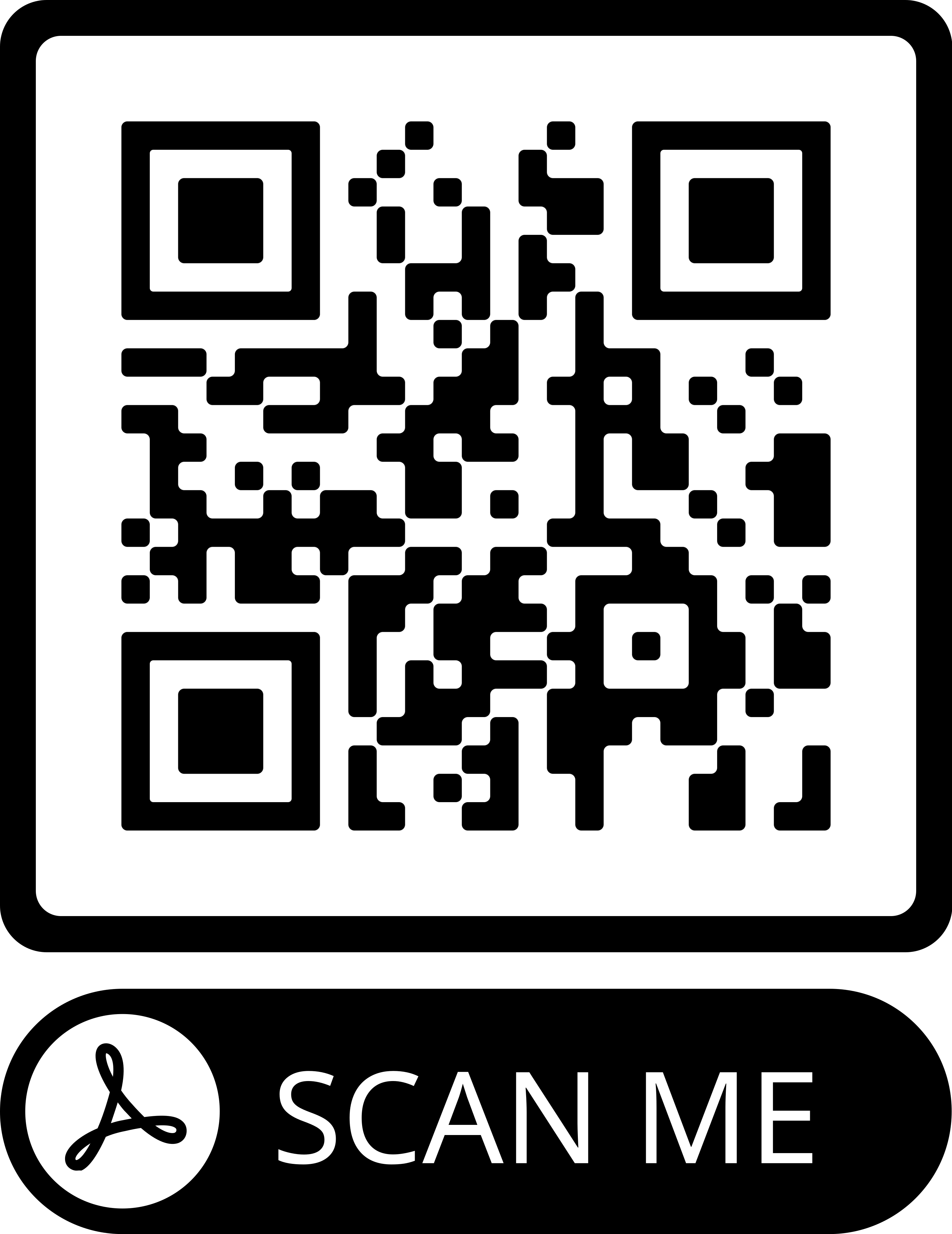 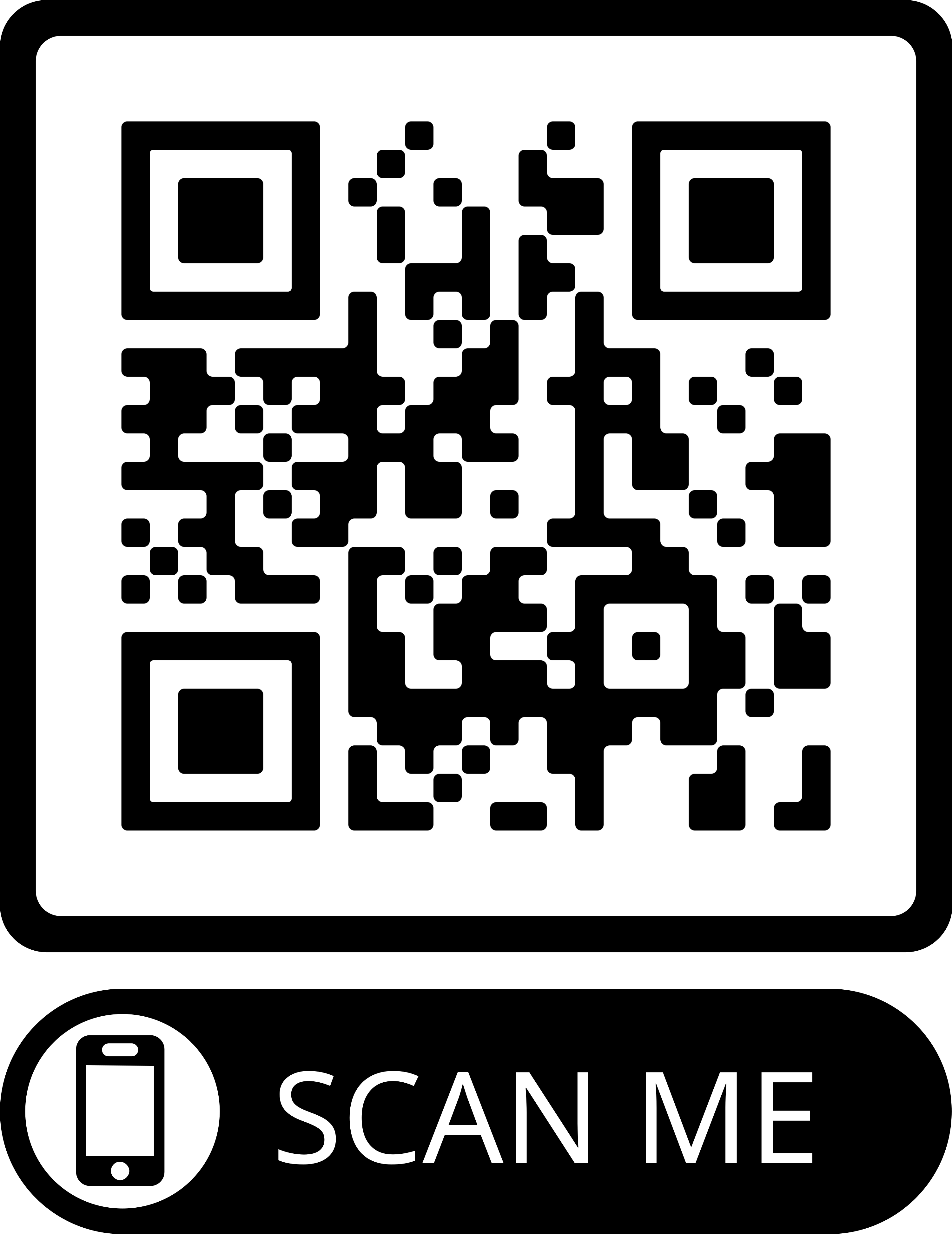 Improving Care for Veterans with Rare Diseases: A Blueprint for Action
#veterans
#rarediseases
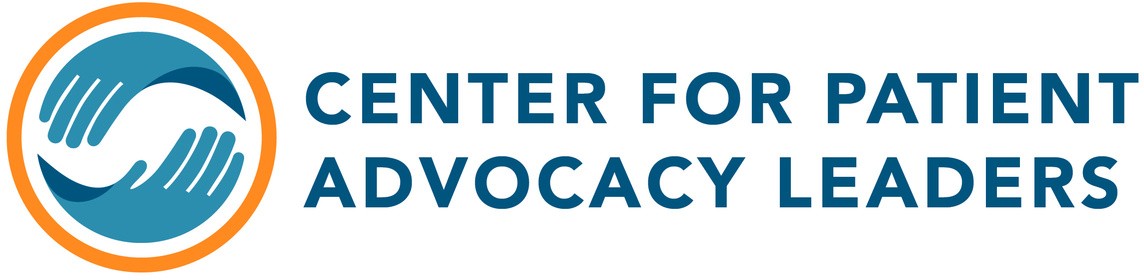 Welcoming Remarks
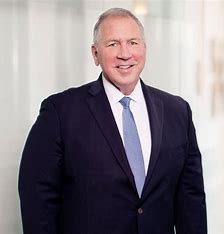 Edward V. Hickey III – Moderator

President, American Association of Kidney Patients (AAKP) 

Chair, AAKP Veterans Health Initiative, U.S.M.C.
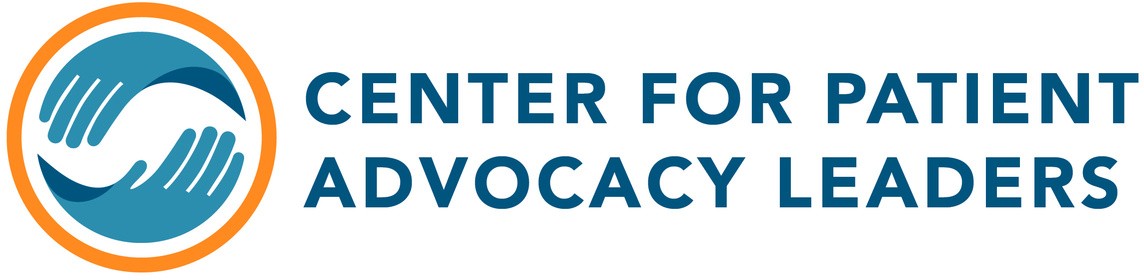 Sponsor Opening Remarks
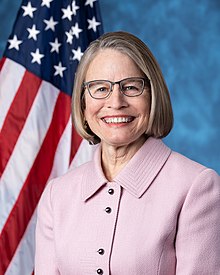 Rep. Mariannette Miller-Meeks, M.D., LTC US Army, Ret. (IA-01)

Chairwoman, Subcommittee on Health, House Committee on Veterans' Affairs
Member, Rare Disease Caucus
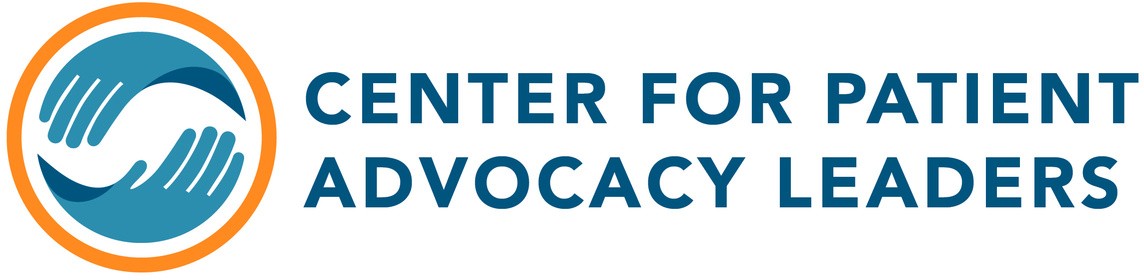 Rare Disease Community Perspective
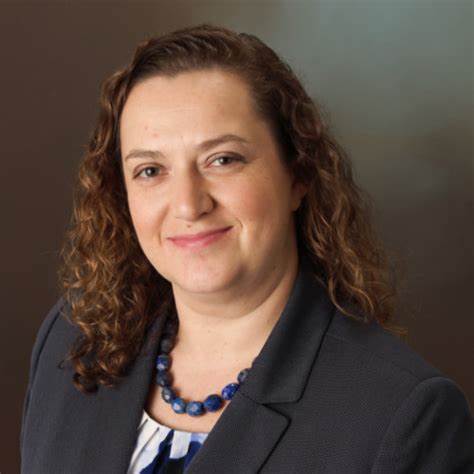 Jamie Sullivan

Vice President of Policy
EveryLife Foundation for Rare Diseases
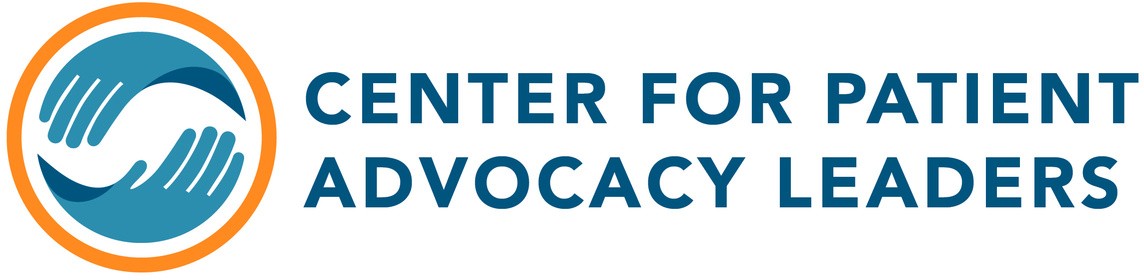 Veterans Community Perspective
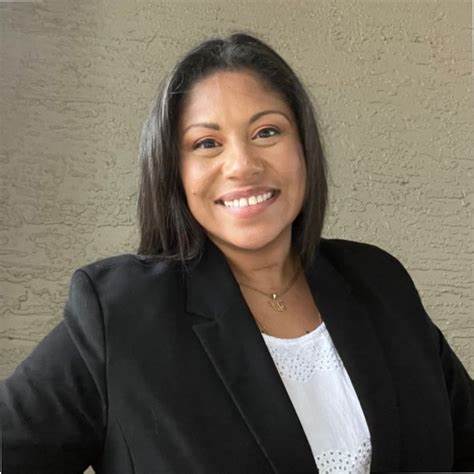 Naomi Mathis

Assistant National Legislative Director
Disabled American Veterans (DAV),USAF, Ret.
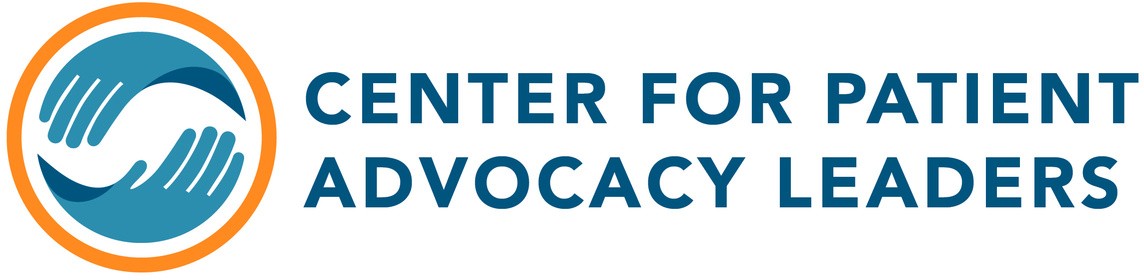 A Patient’s Perspective
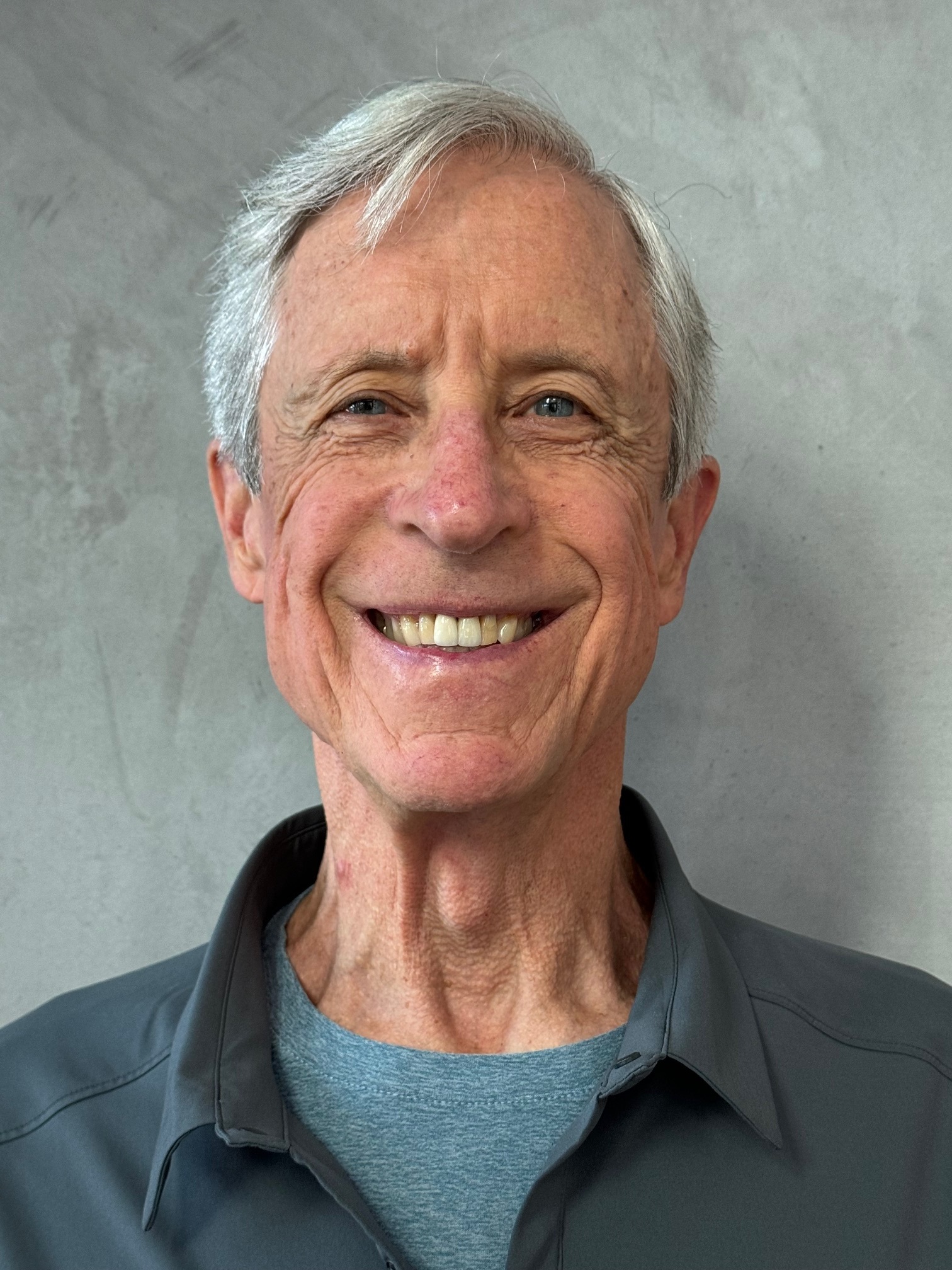 Paul Tordella

Corporal U.S.M.C. 1967-1969 
Vietnam 1968-1969

Retired Small Business Owner
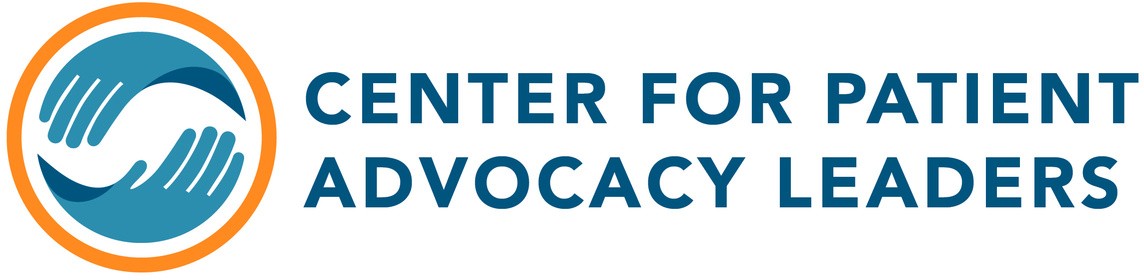 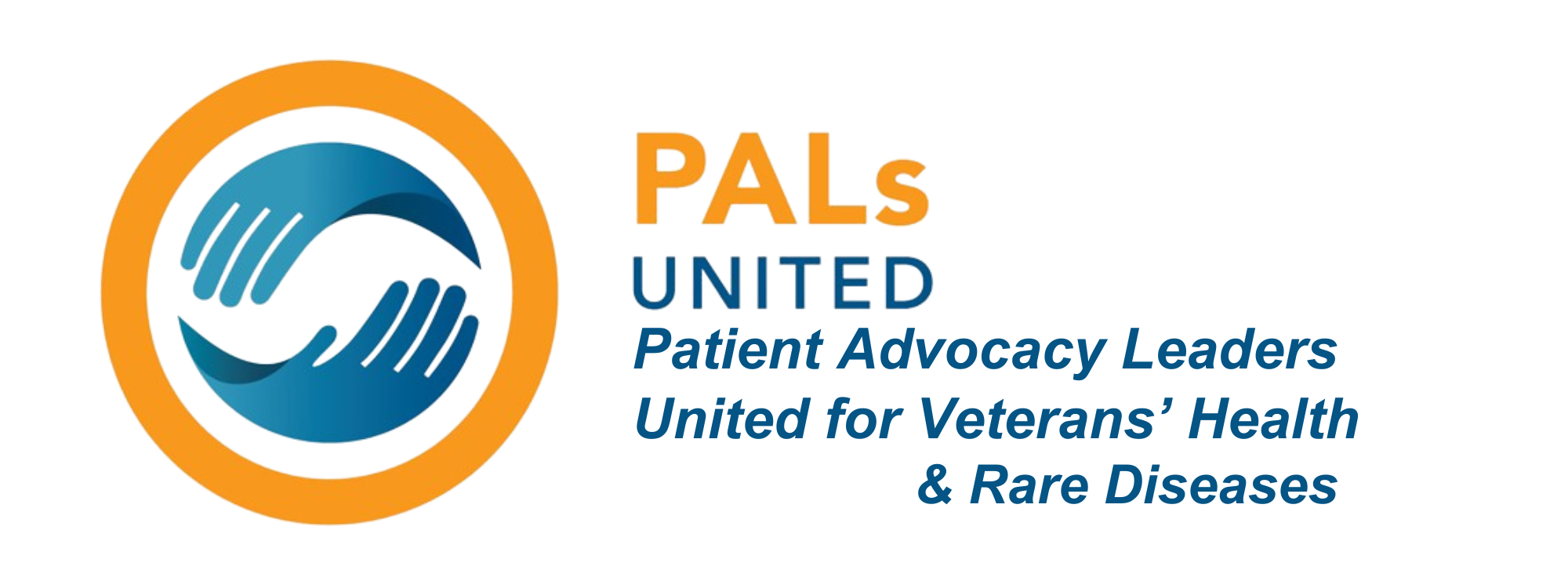 Q&A
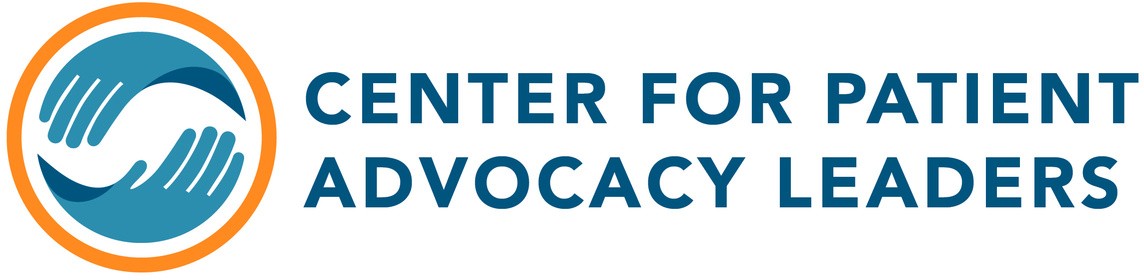 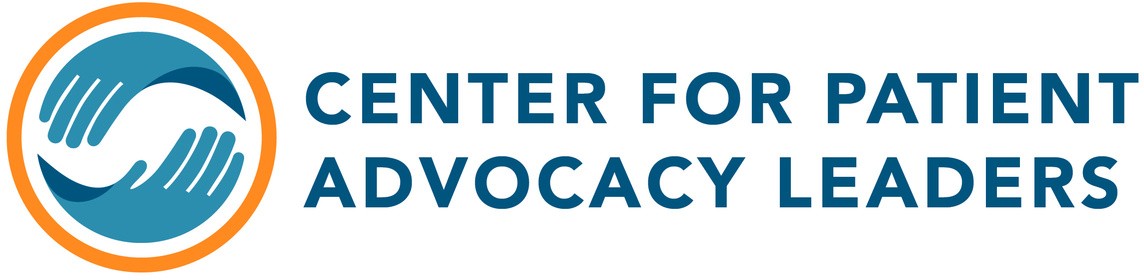 THANK YOU!
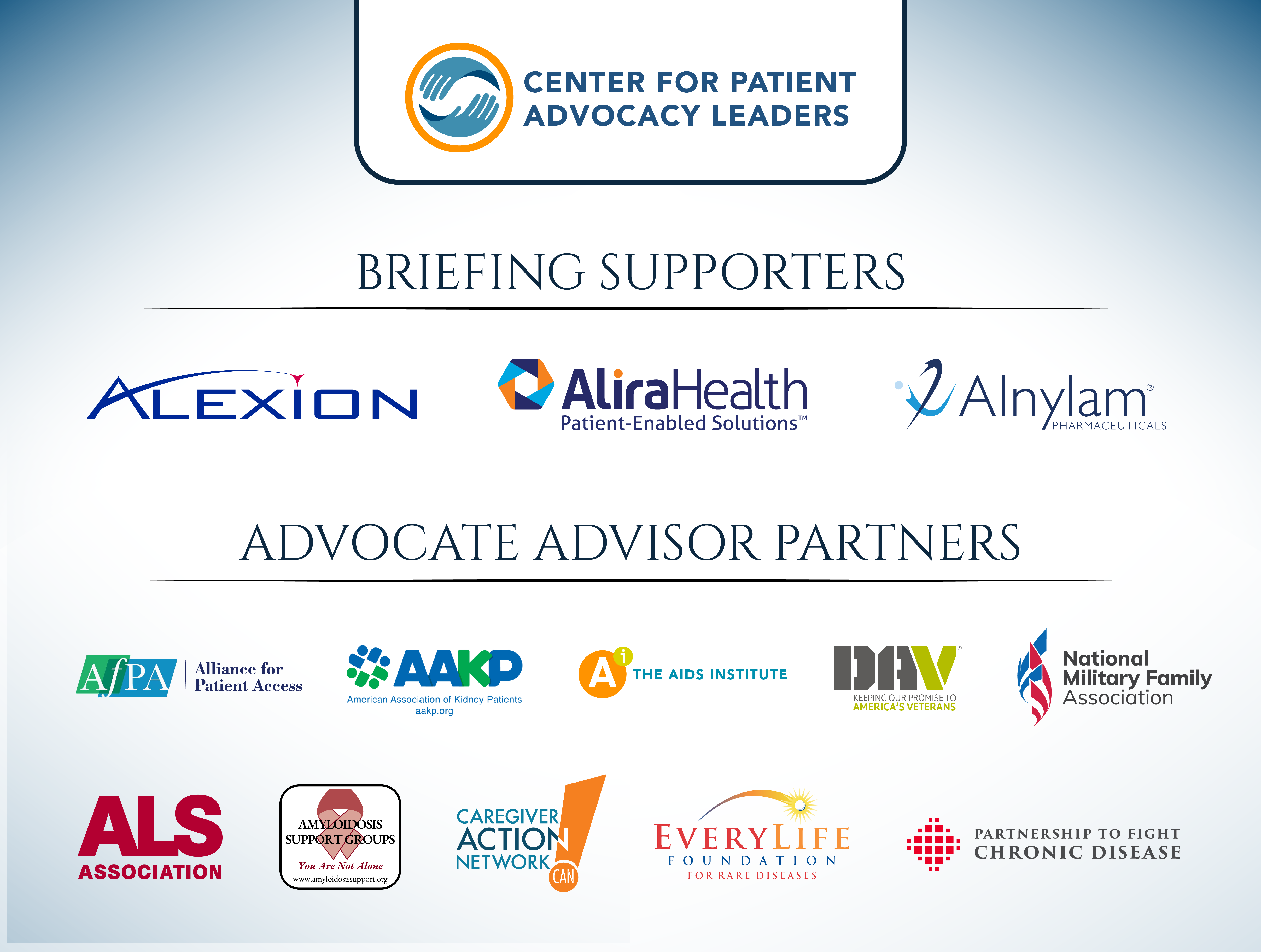 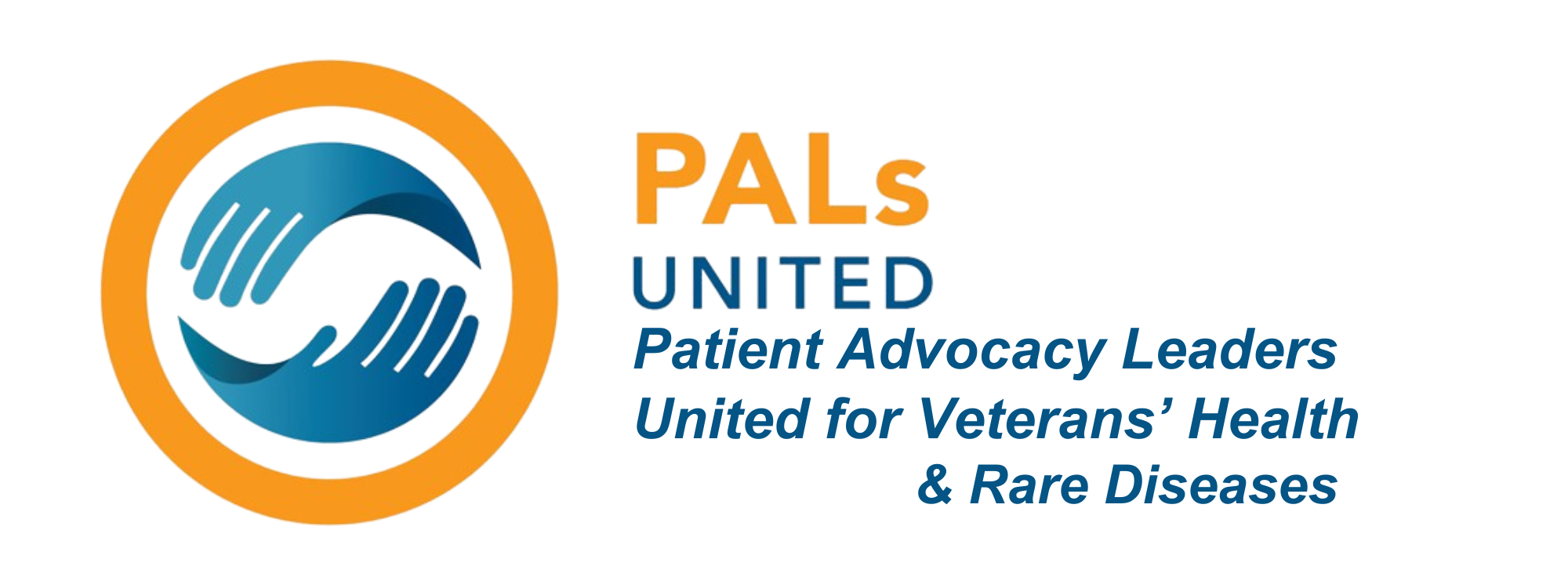